Injector DAQ Projects require support from Fast Electronics Group - Updates
Compton Transmission Polarimeter Portable DAQ
Helicity Decoder Board
Mott Polarimeter DAQ at UITF
Riad Suleiman
Friday, January 14, 2022
Upgraded Injector Test Facility – Mott data acquisition
VXS crate
4 Helicity Signals,
1 FC, 2 BPMs (X±, Y±)
Counting
fADC
Integ.
fADC
SBC
TI
4 Helicity Signals
Helicity
Trigger
SCA 
Out
Amp
Out
590A
Amp/Disc
Fanout
OR
142A
Preamp
E Out
Mott Trigger
570 Amp
142B
Preamp
E Out
T Out
Left (120˚)
Detector
Right (120˚)
Detector
Left (50˚)
Detector
Right (50˚)
Detector
BU-012-050-100
BU-013-050-1000-S
Talk Title Here
2
Remaining Tasks: DAQ Hardware
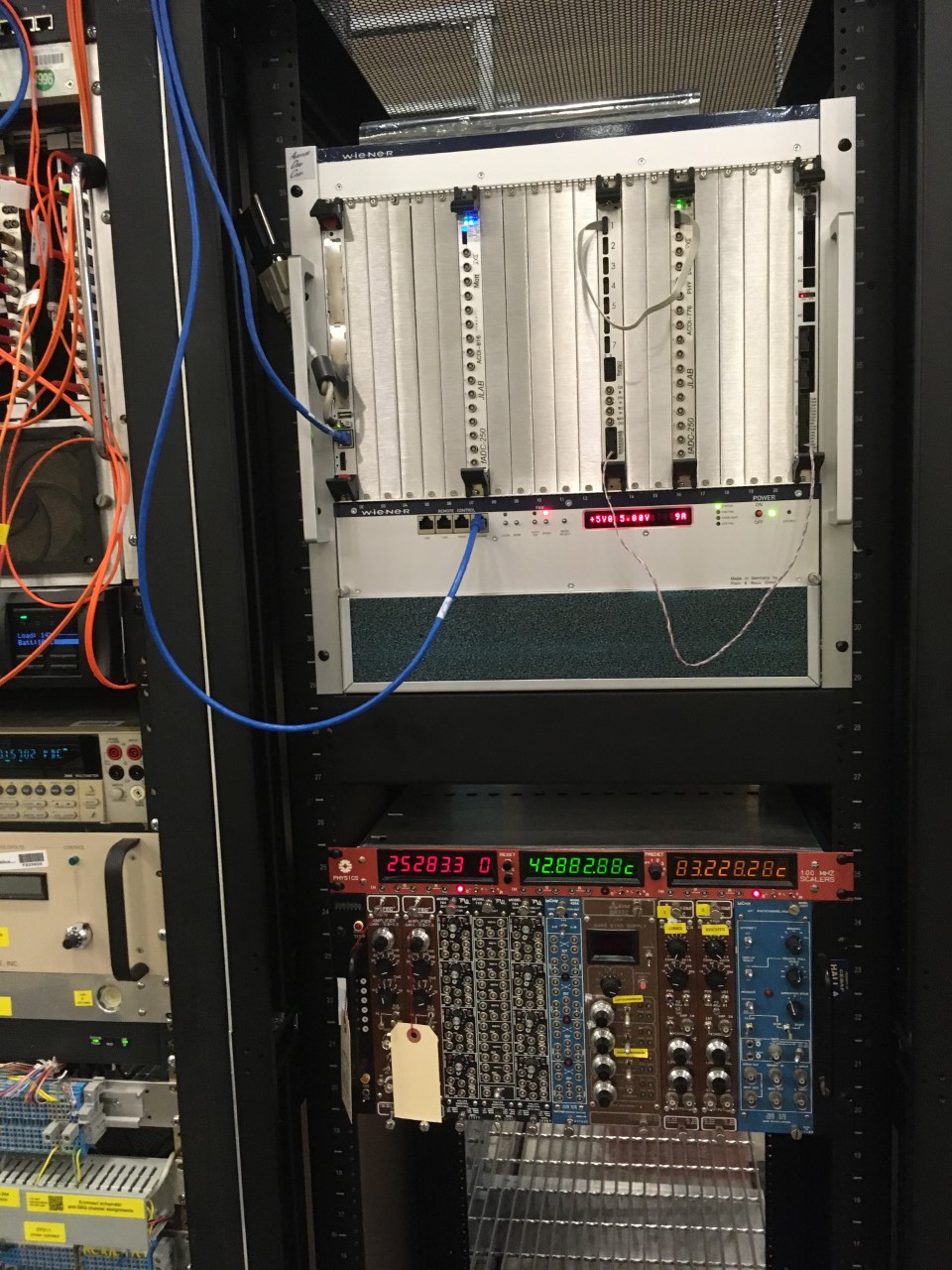 Cable NIM Crate and VXS Crate

Cables from detectors to NIM Crate
We are reusing old cables from CEBAF

Helicity signals from Helicity Board to VXS Crate
Need Fiber-to-Electrical card
Talk Title Here
3
Remaining Tasks: DAQ Firmware and Analysis Software
CODA and Firmware: Installed on DAQ server (itfmdaq0) – need to be tested

Data Decoding

Data  Analysis

DAQ tests
Talk Title Here
4
Friday, January 14, 2022